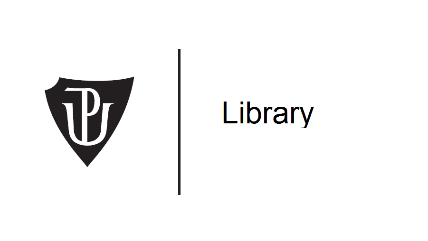 PALACKÝ UNIVERSITY LIBRARY12/09/2023
CENTRAL LIBRARY + FACULTY LIBRARIES
MAP OF THE LIBRARY AND THE FACULTY LIBRARIES AROUND THE CITY
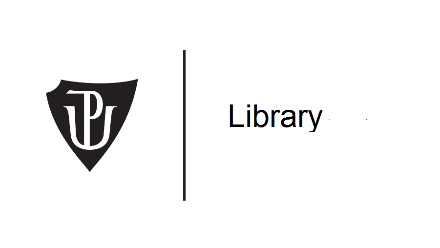 Contacts:WEB – www.knihovna.upol.cz/en FACEBOOK - www.facebook.com/knihovnaUPINSTAGRAM - @knihovnaupolEntry to each part of the library is free.Library card = ISIC card (except The British Centre)
CENTRAL LIBRARY – „Zbrojnice“
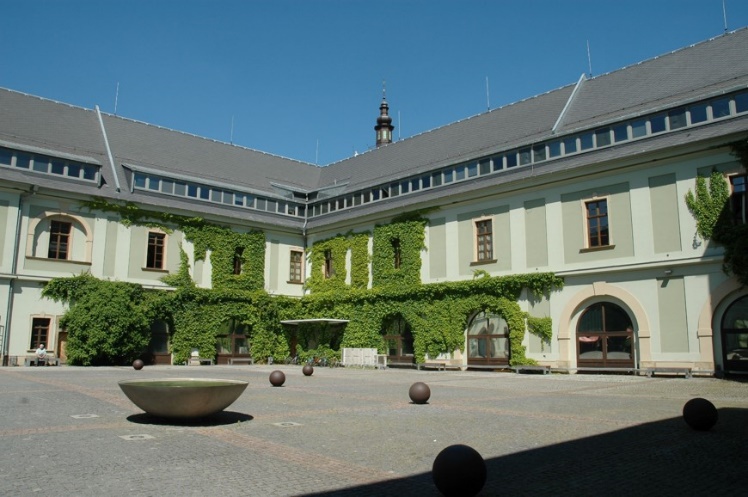 OPENING HOURS:
Mon – Thur: 8.00 am – 10.00 pm
Fri: 8.00 am – 7.00 pm
Sat: 9.00 am – 4.00 pm
Night Reading Room – nonstop

The biggest library – near the citycentre
Information Services, Loan Services,Internet in Library, PC rooms, Study rooms, Printing, Copying, Scanning, Bibliographic Information Services, Information Education, Interlibrary Loan Services, Courses, Seminars, Events
You can borrow flash disk, notebook, tablet, umbrella, you can relax with blankets or pillows…
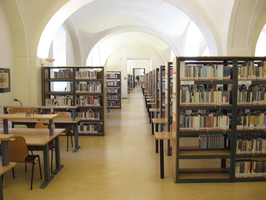 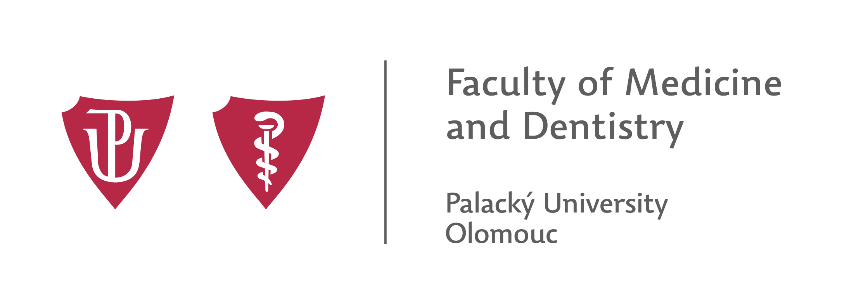 Medical Library
Manager: RNDr. Dana Subova, Ph.D.
E-mail: klf@upol.cz  or  dana.subova@upol.cz 
Telephone number: +420-585 632 951  
			+420-585 632 965
Medical Library Main Web Page
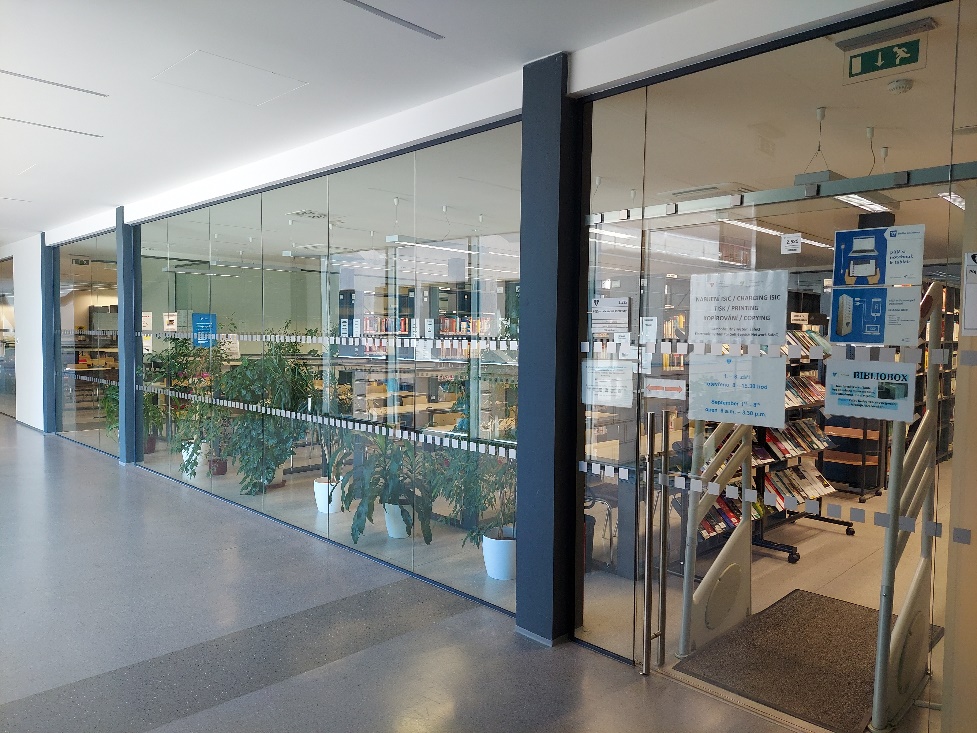 Medical Library Facilities & ServicesRoom Nr. 2.525
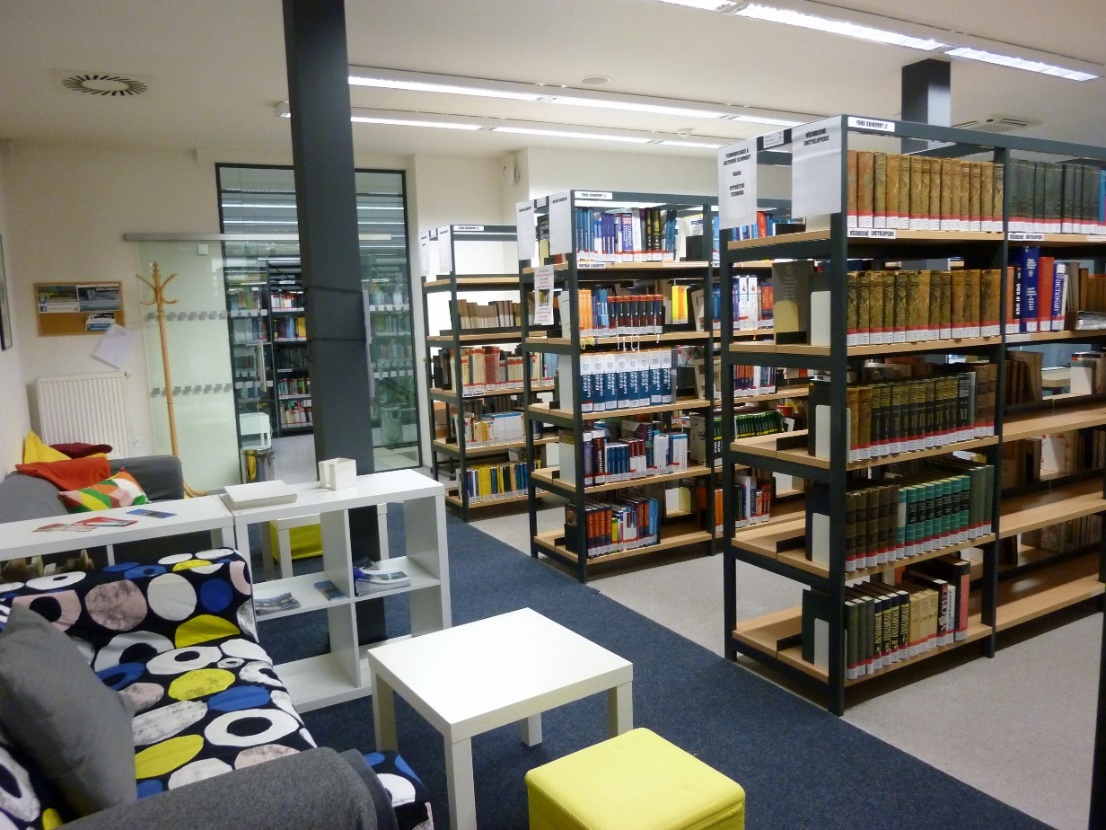 Medical Library Facilities & Services
→ The library is located in the “new building” of the Medical Faculty, inside the two glass corridors interconnecting the old and new building.

OPENING HOURS:
Monday – Thursday           8.00 am – 6.00 pm
Friday 		        	        8.00 am – 3.30 pm
Medical LibraryFacilities & Services
https://www.knihovna.upol.cz/en/services/
Loan services (max. 15 loans per student), medical books & e-books
Rich collection of Czech and international medical journals, print and e-versions
Study rooms, relaxing corners
Computers, Internet, free Wifi
Access to electronic information resources
Information services, consultations, literature search services
Copying, printing – Your ISIC cards can be pre-charged by the staff of the Medical Library
Scanner
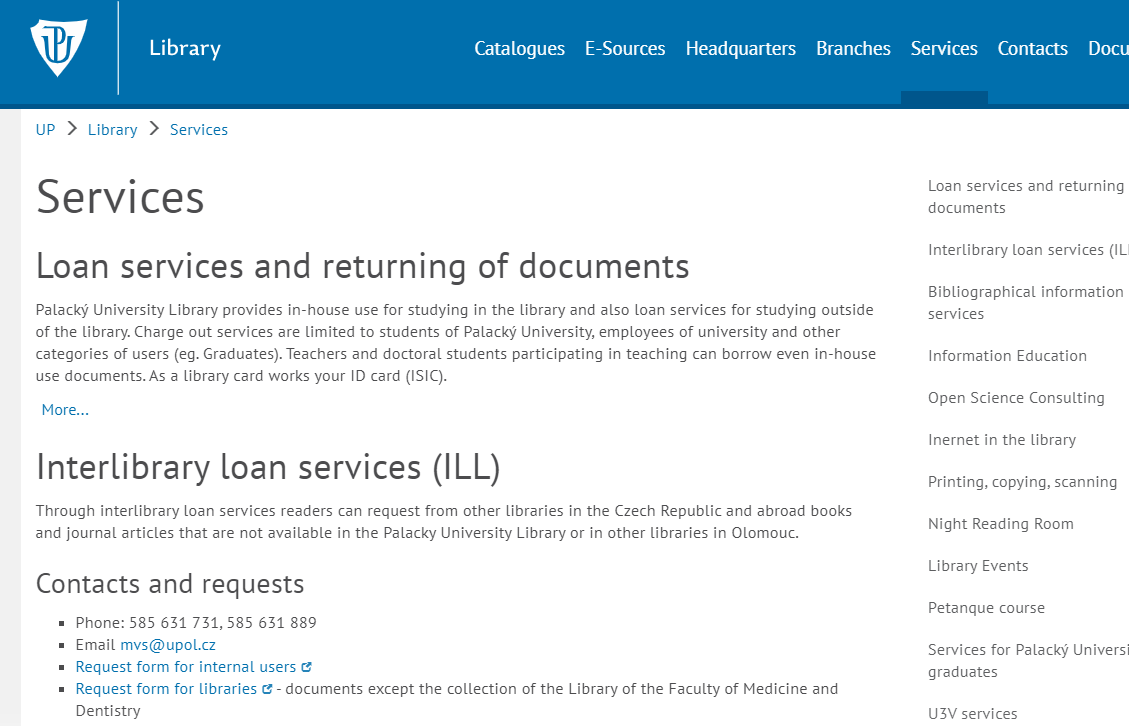 Medical Library Facilities & Services
Loan services (english medical books, textbooks, databases, foreign journals…)
Loan period is 30 days
You can borrow max. 15 books
You can prolong your loans 3x
→ By the telephone, e-mail, personaly in the library or through your login in the union catalogue

→ You can prolong if there is no reservation or no fine for the book!
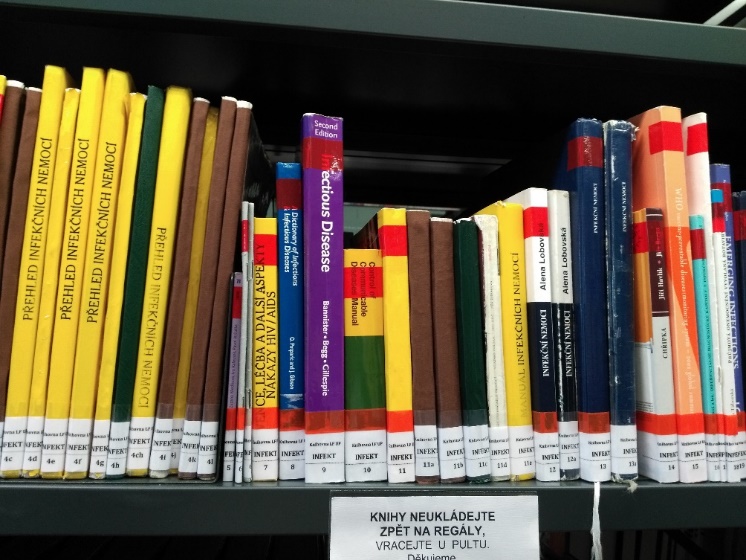 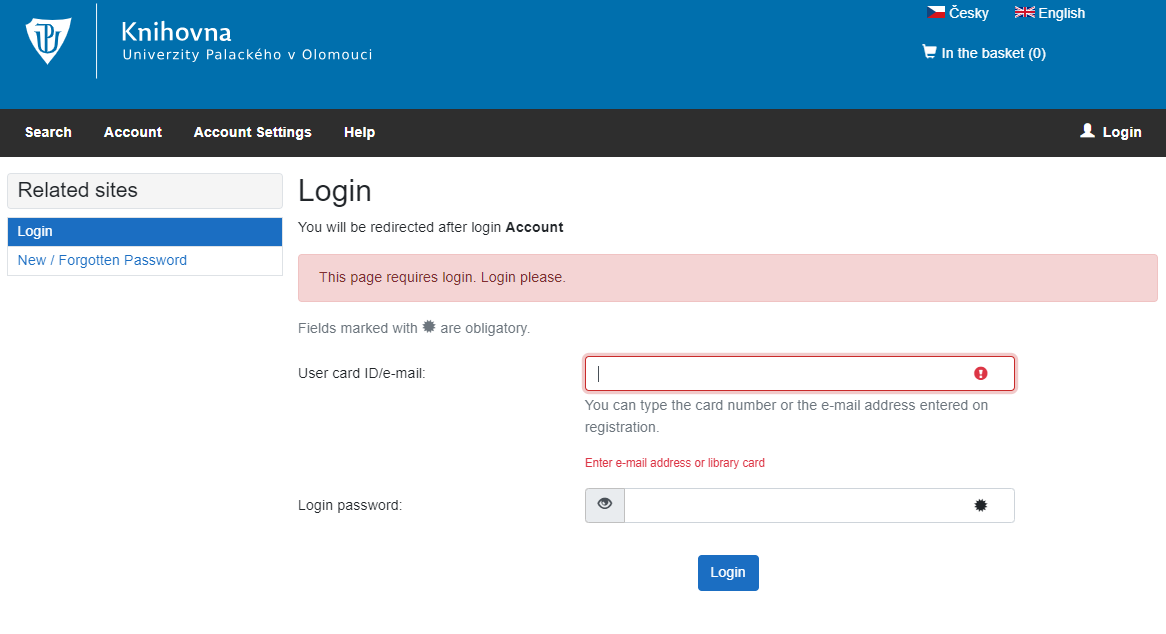 Medical Library Facilities & Services
´
Overdue fine: 2.- CZK per day per 1 book!

Reference books are In-library use only – marked with a red stripe. It´s possible to borrow them also overnight until the next morning 9.00 am.
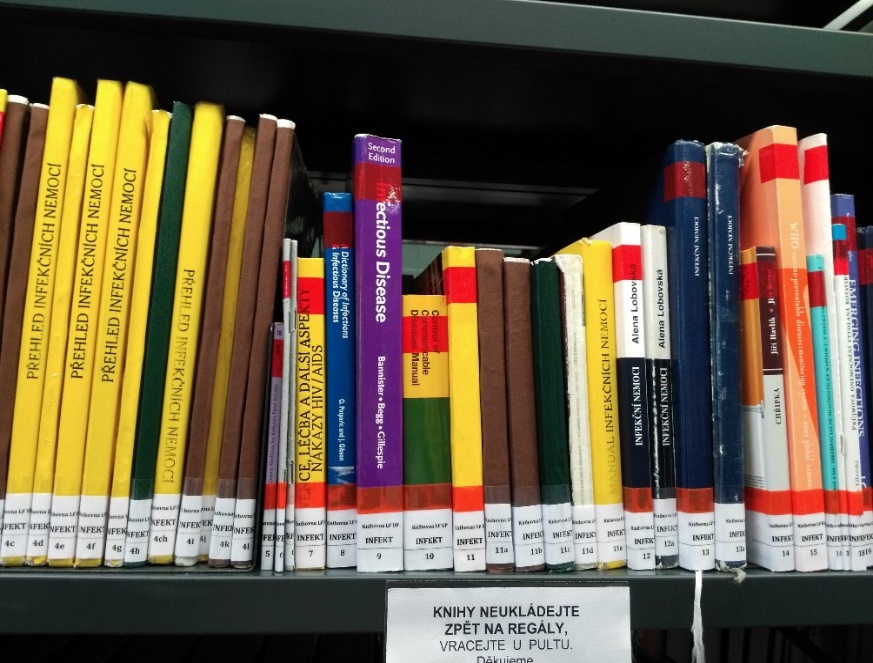 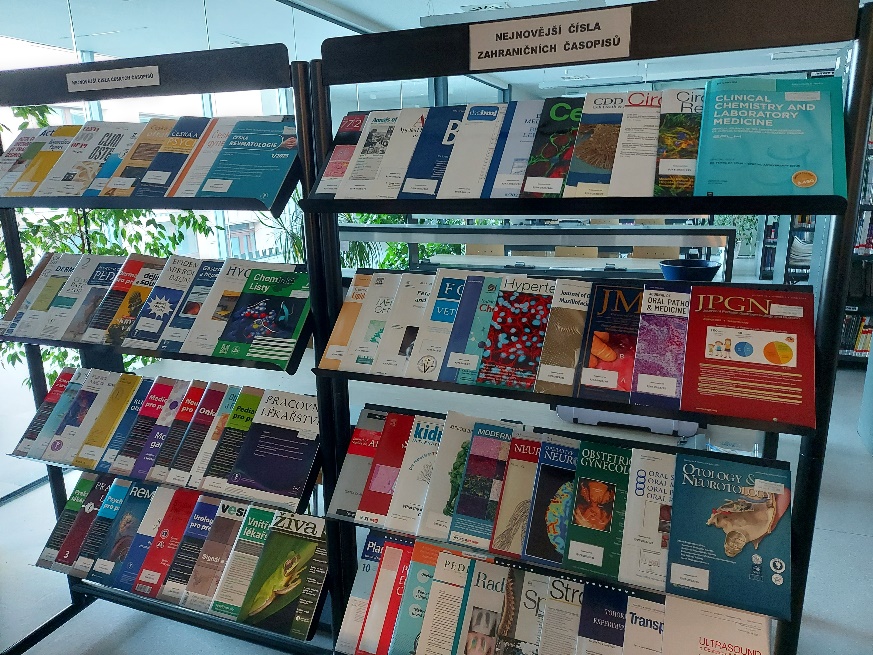 Medical Library Facilities & Services
Returning books →
In the Medical Library
In the central library + in all faculty libraries
Bibliobox – it is located in front of the faculty

You can return your books in the „bibliobox“ 24 hours a day, 7 days a week.
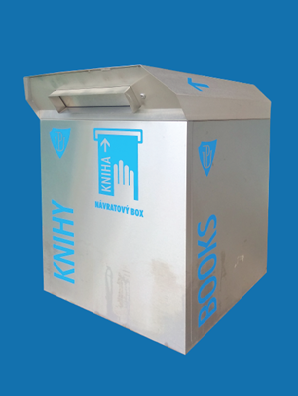 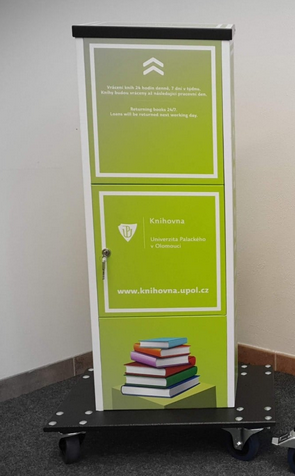 Medical Library Facilities & Services
Self-Service Scanning
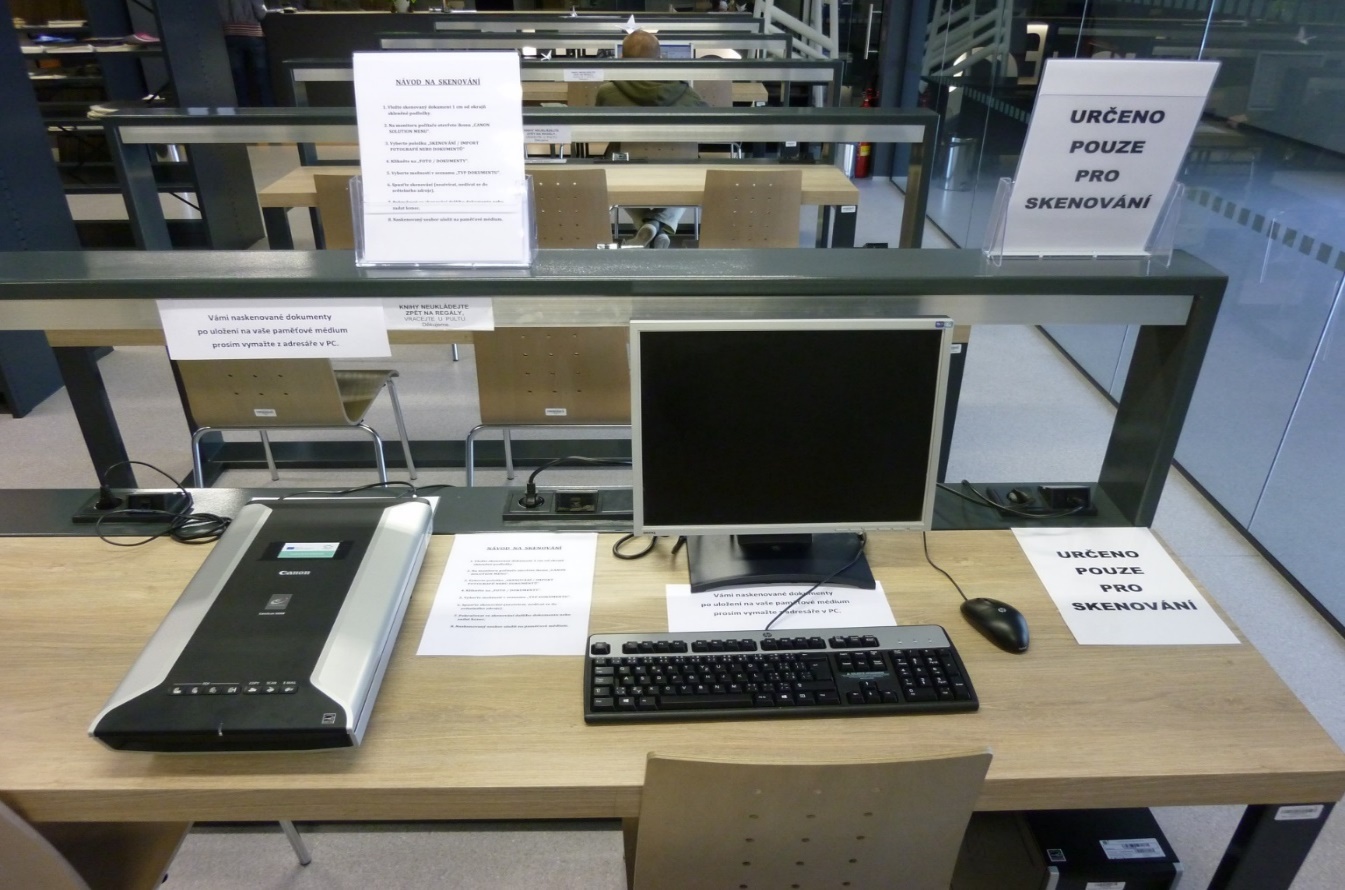 Medical LibraryFacilities & Services
Printing and Copying 
All library branches are equipped with self-service copying and printing machines.
The copying is a paid service, you use your ISIC card with a pre-paid credit.
The cards can be pre-charged in Medical Library.
Instructions and price-lists  → Library website or by the copying machines.
Print → PC  
login = Portal ID + password

http://safeq.upol.cz/
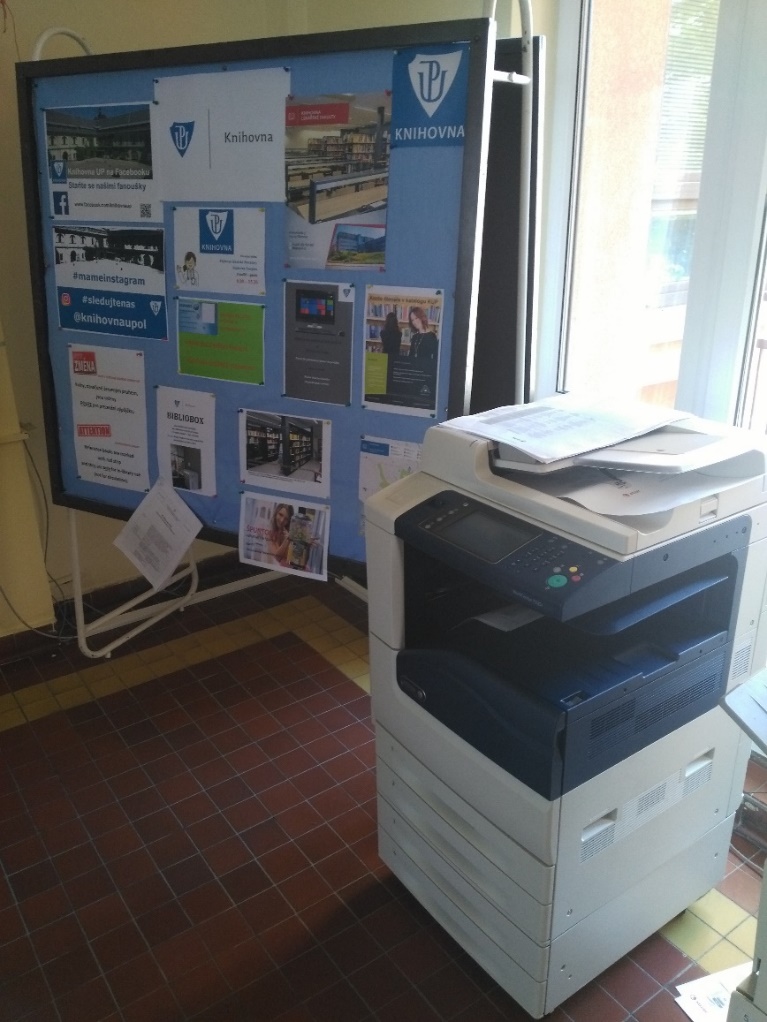 Free charging pointRooms Nr. 2.525  and Nr. 2.542
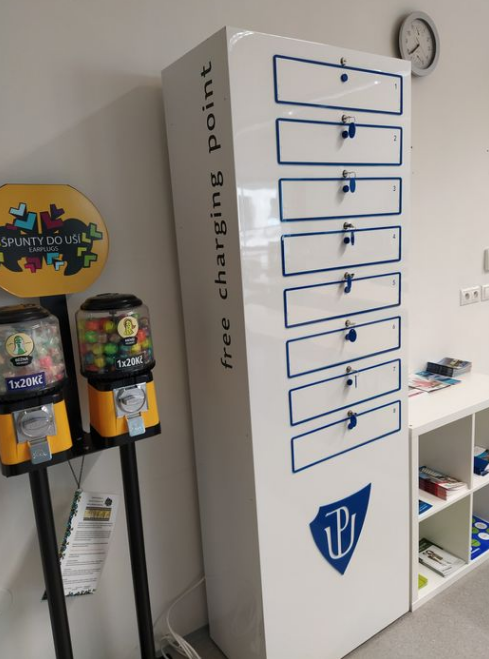 Medical Library  First relaxation corner
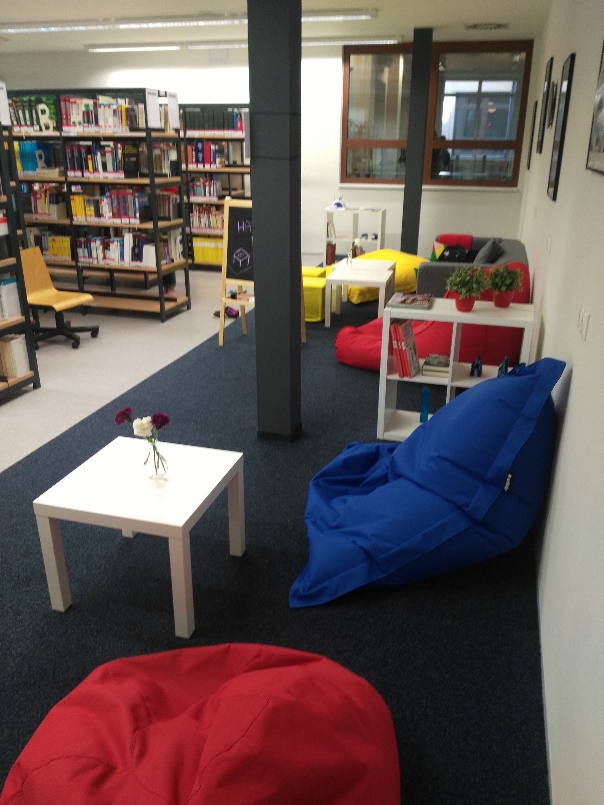 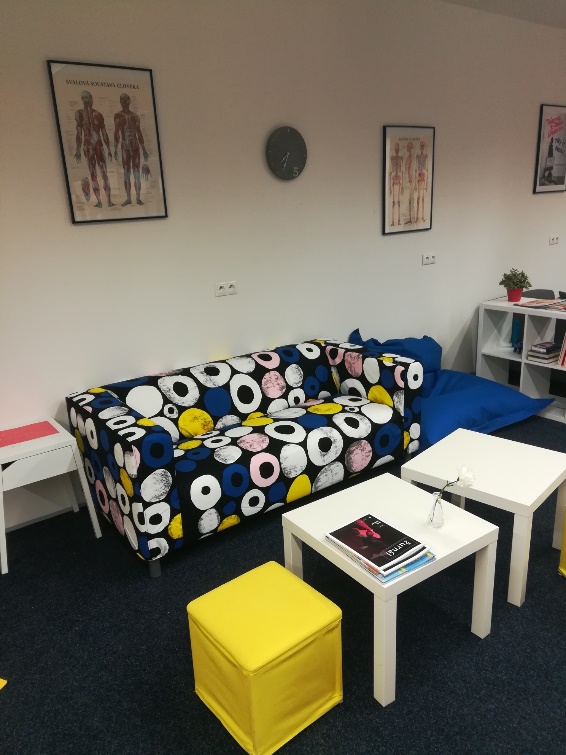 Laptop or tablet
Forget your laptop or tablet?

You can borrow it 
in the library!

 In-library use only
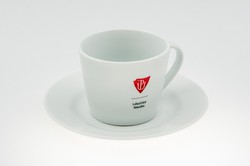 Faculty´s souvenirs
Memorabilia
Fancy a Faculty of Medicine and Dentistry souvenir?
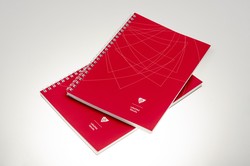 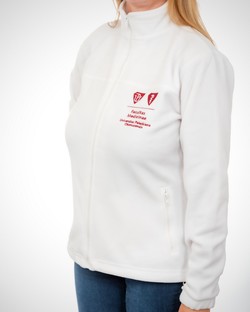 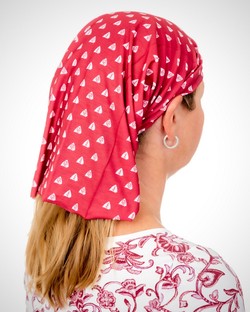 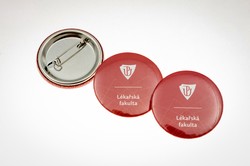 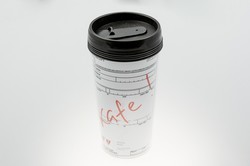 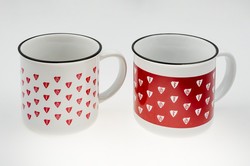 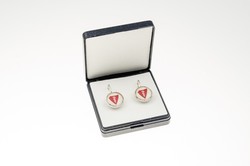 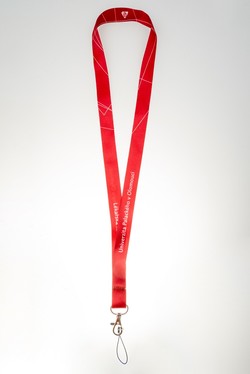 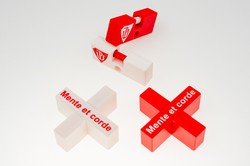 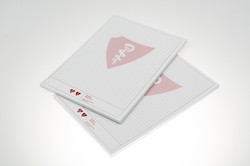 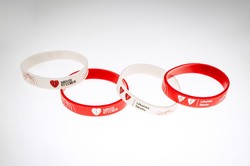 Where can you study or use a computer?
Silent Study Room – New Building „Šantavého sál“
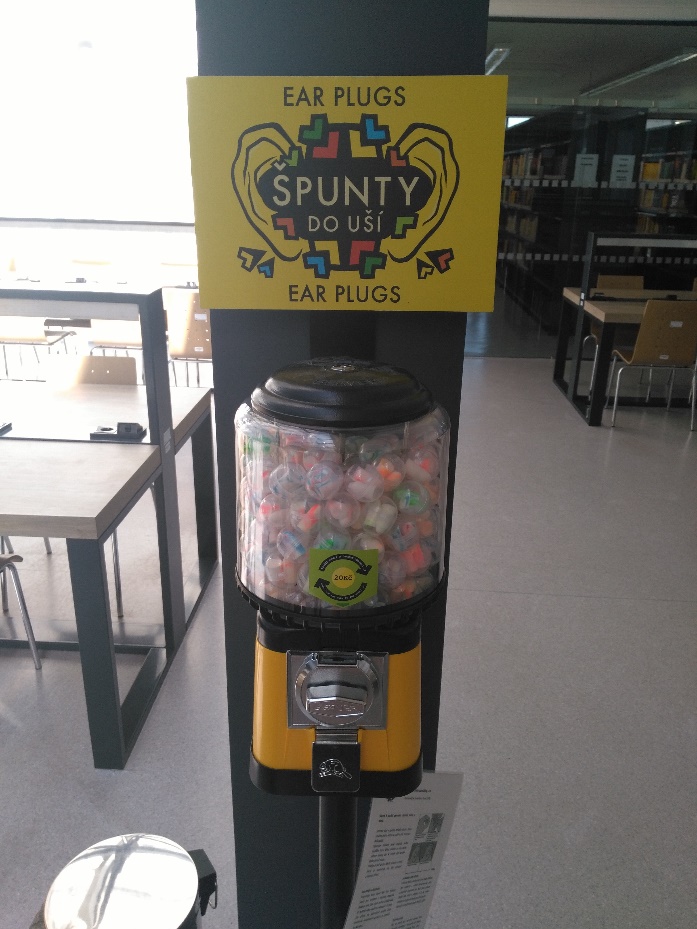 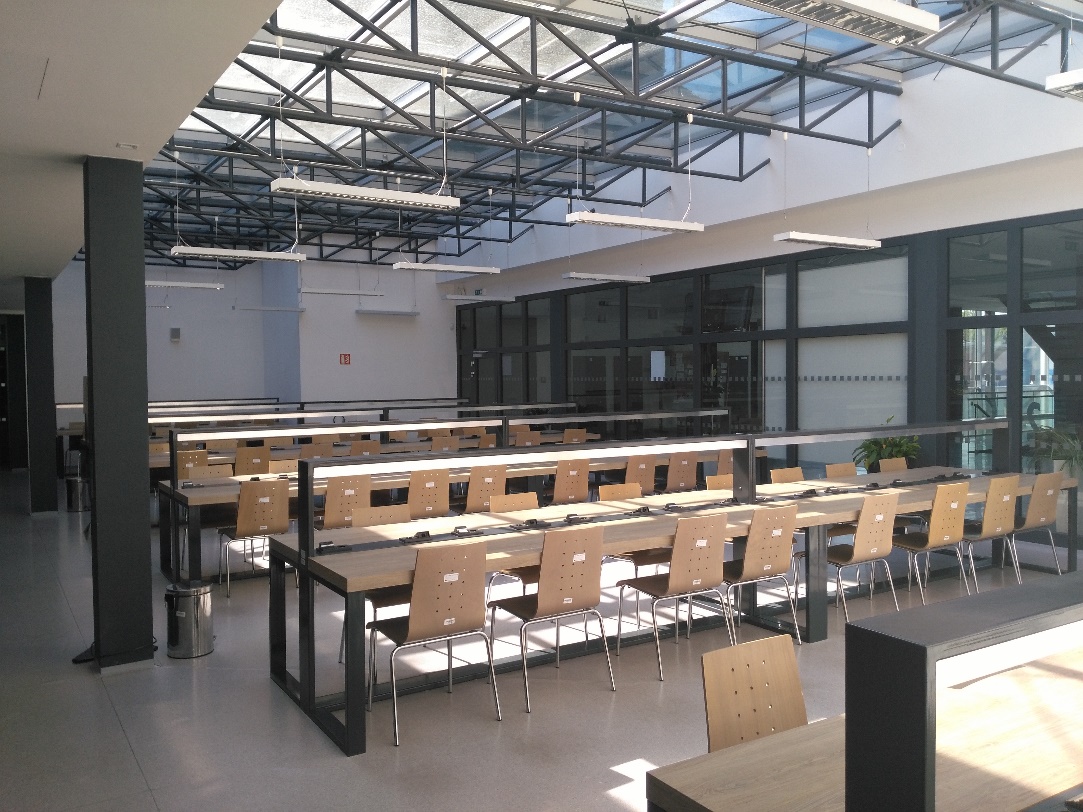 UNDER REPAIR
Study Room Room Nr. 2.542
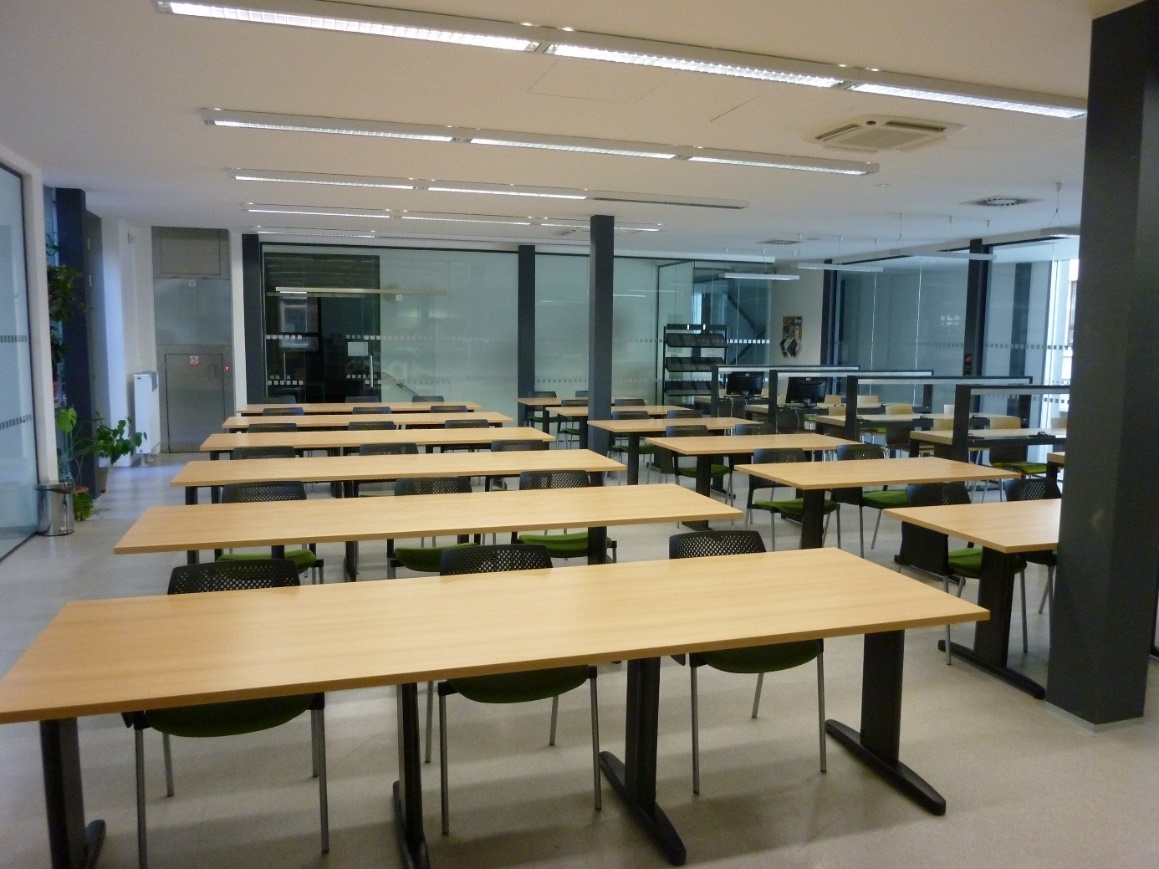 Where can you study or use a computer?Room Nr. 2.542
Study Room
 
→ located inside the second corridor opposite the Medical Library

	  OPENING HOURS:
Monday – Thursday           8.00 am – 6.00 pm
Friday 	  		        8.00 am – 3.30 pm


→ so it is open there same as in the Medical Library 
Medical Library Second relaxation corner
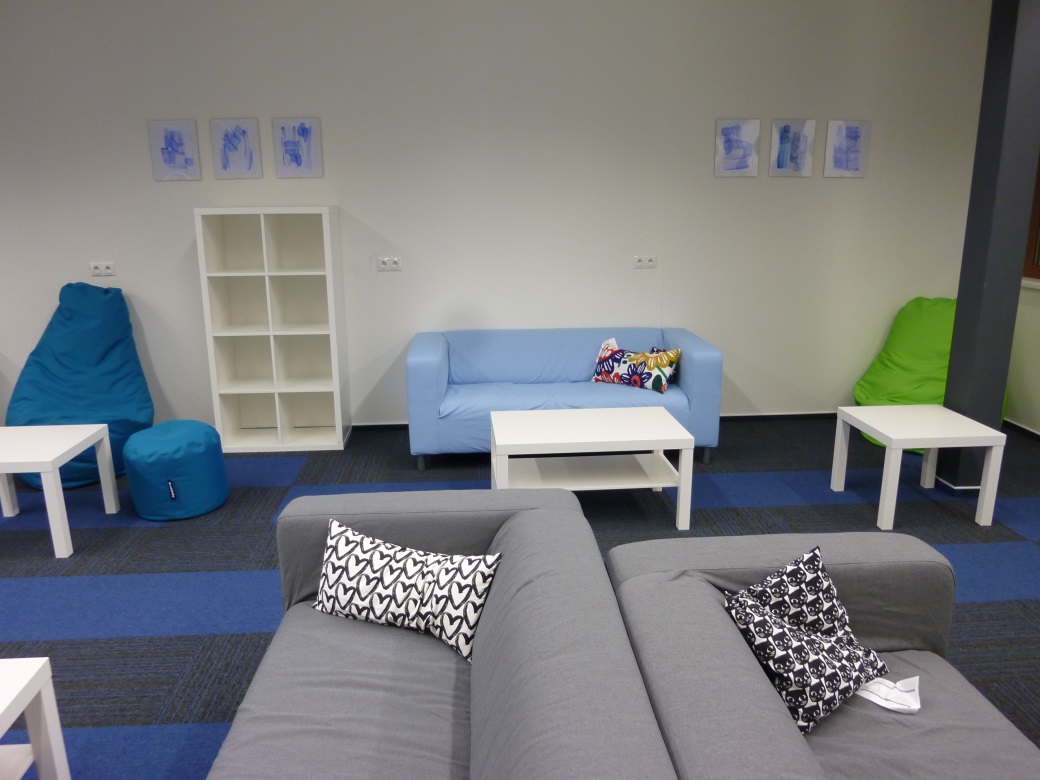 Searching literature → UNION CATALOGUE
Palacky University Book Collection
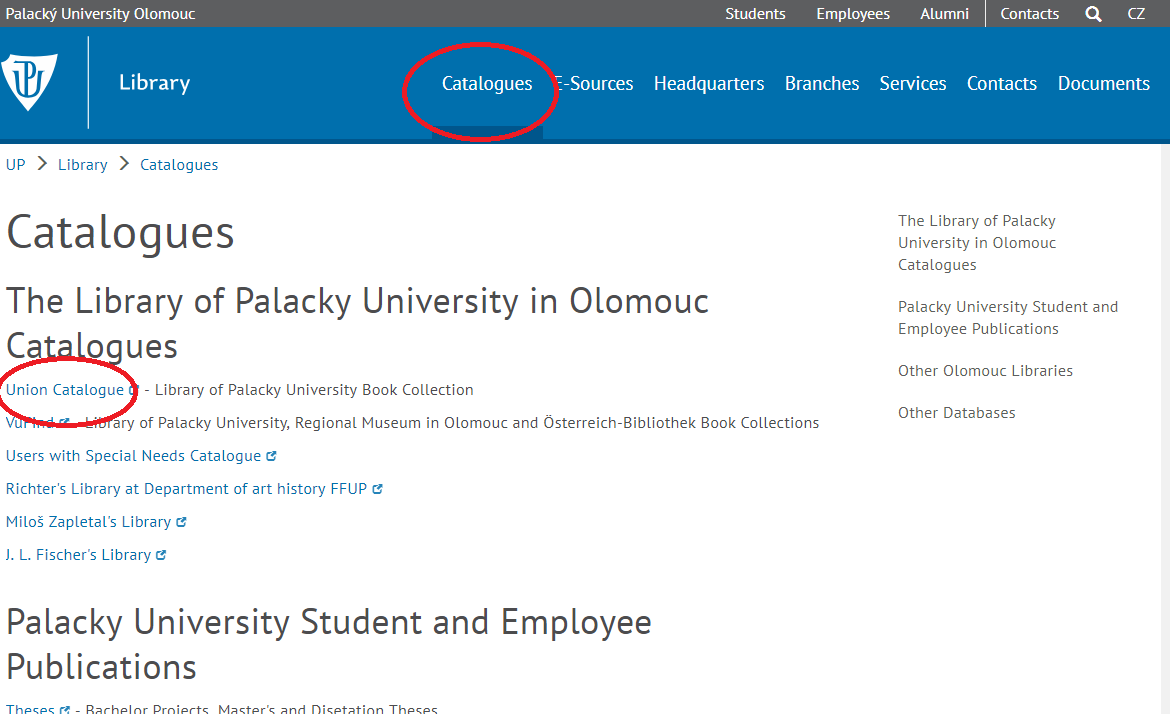 UNION CATALOGUE
Library of Palacký University Book Collection - search
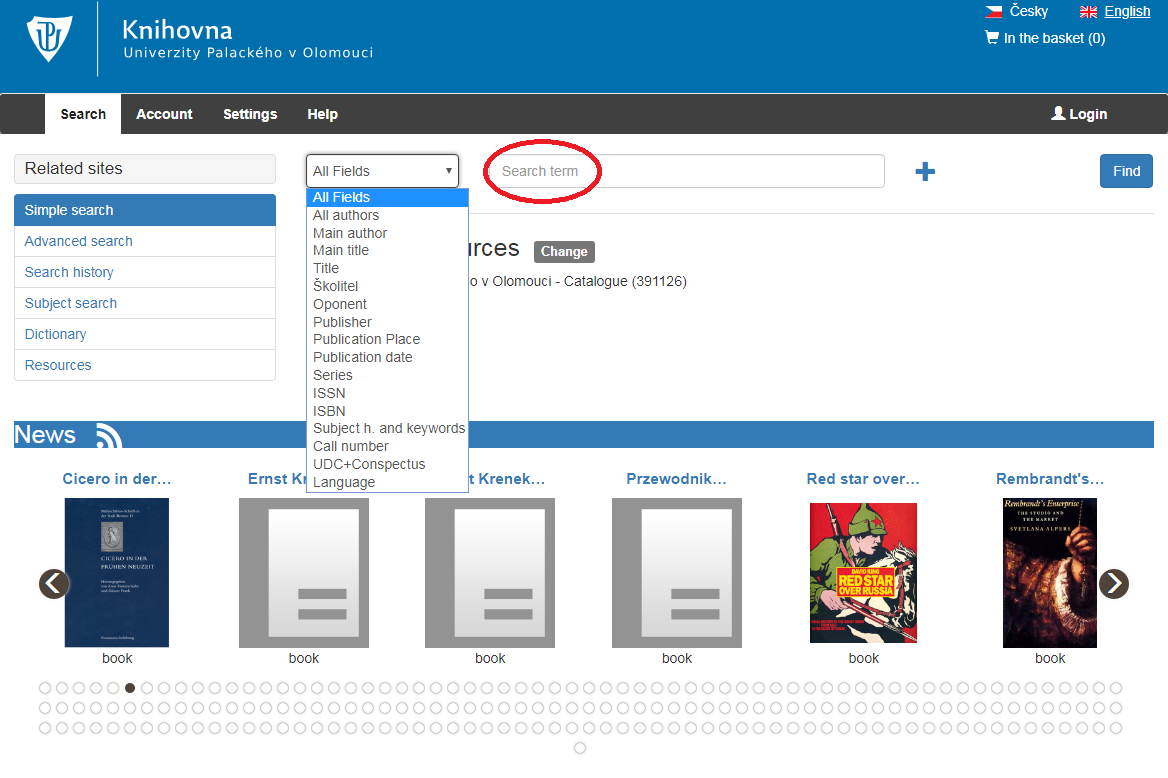 UNION CATALOGUE
Library of Palacký University Book Collection – 
An example of a search result →
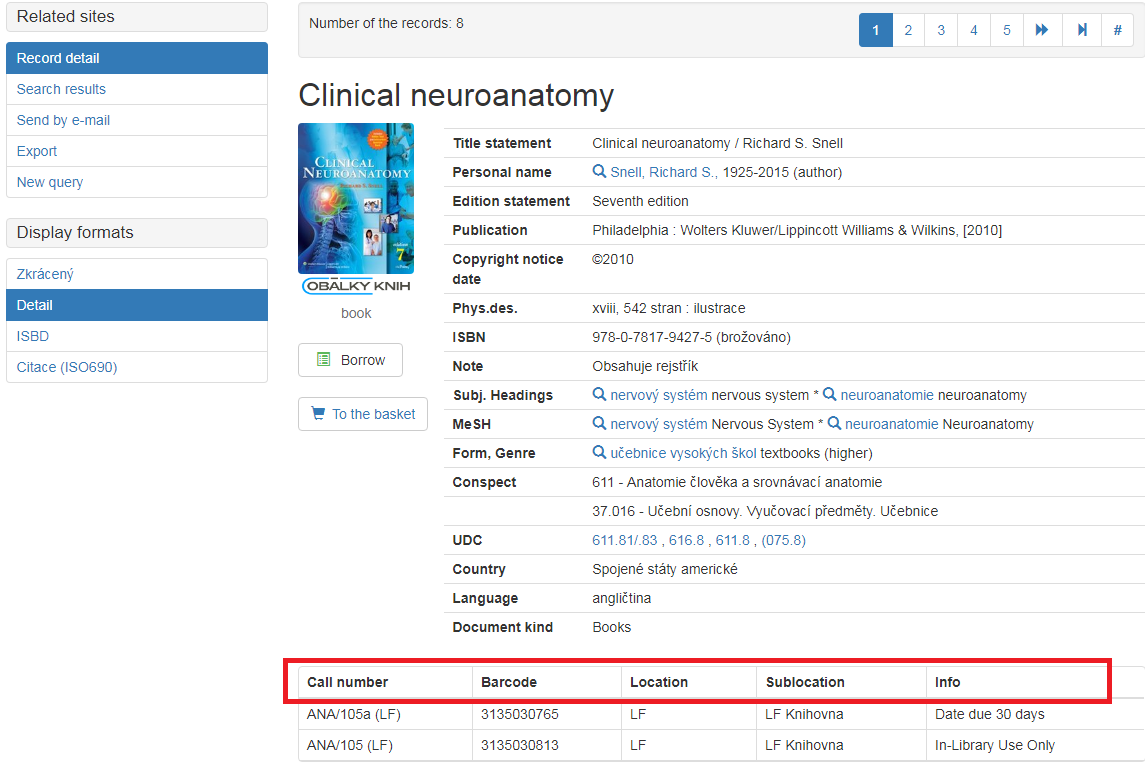 Mgr. Veronika Kopečná, 16. 9. 2016, Medical Branch Library, Hněvotínská 3
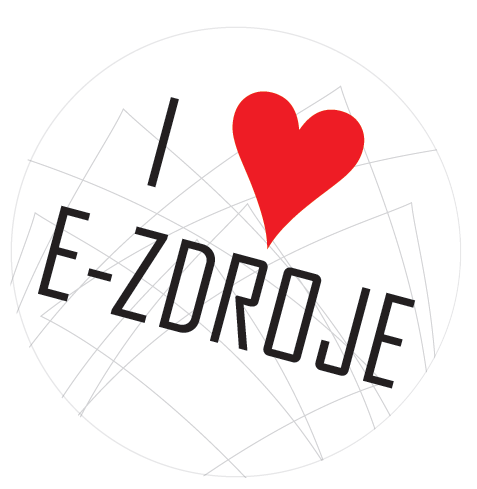 Portal of electronic information resourcesEzdroje.upol.cz
Electronic information resources provide access to information used in the science and research. 
This portal offers primarily the licensed resources.
Resources are available either from any place at the Palacký University or only within a particular fakulty or via remote access.
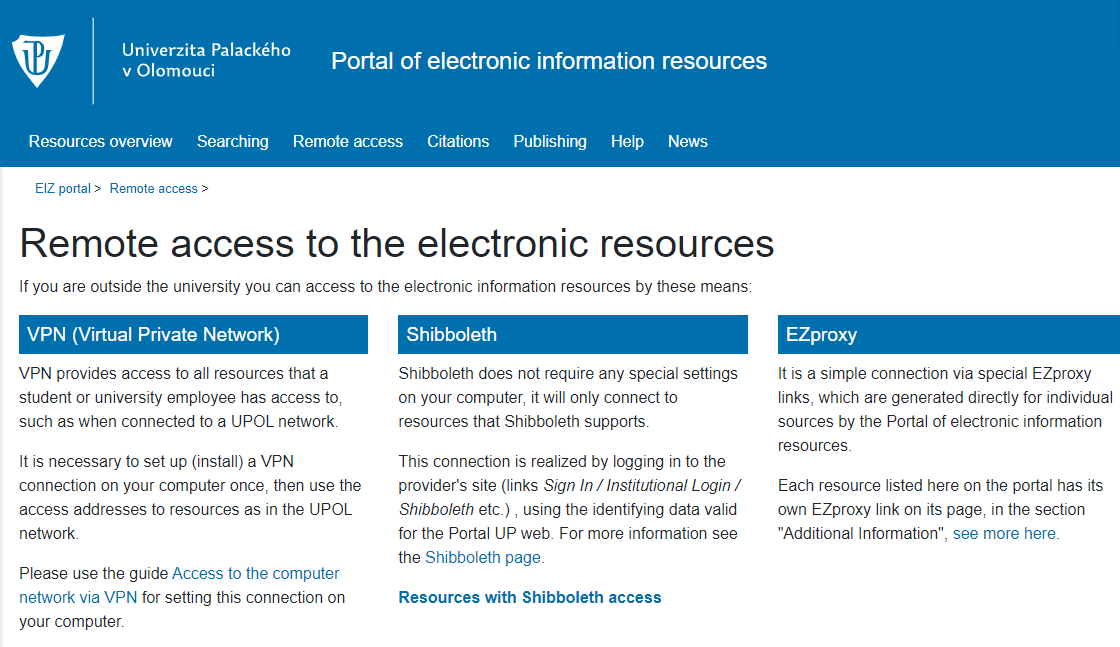 How you can join the Palacký University computer network?
2 types of networks:

1. EDUROAM network
Instructions for use can be found at:
https://wiki.upol.cz/upwiki/Pristup_k_pocitacove_siti/en → setup instructions for Android, IOS, Windows, Mac…

Username (uživatelské jméno)  =  your portal ID
Password (heslo) = a code assigned by the University

2. UPOL WIFI network
You can find currently valid password after logging in to http://portal.upol.cz in the section Help/Helpdesk.
WIFI is not available for all databases. (license)
If you face same troubles with conection…
Computer Network Administration
VPN, WI-FI → Troubleshooting

Staff: 

Tomáš Kopečný, Dis.			
tomas.kopecny@upol.cz		
585 632 958				




Room: old building, door no. 1.015
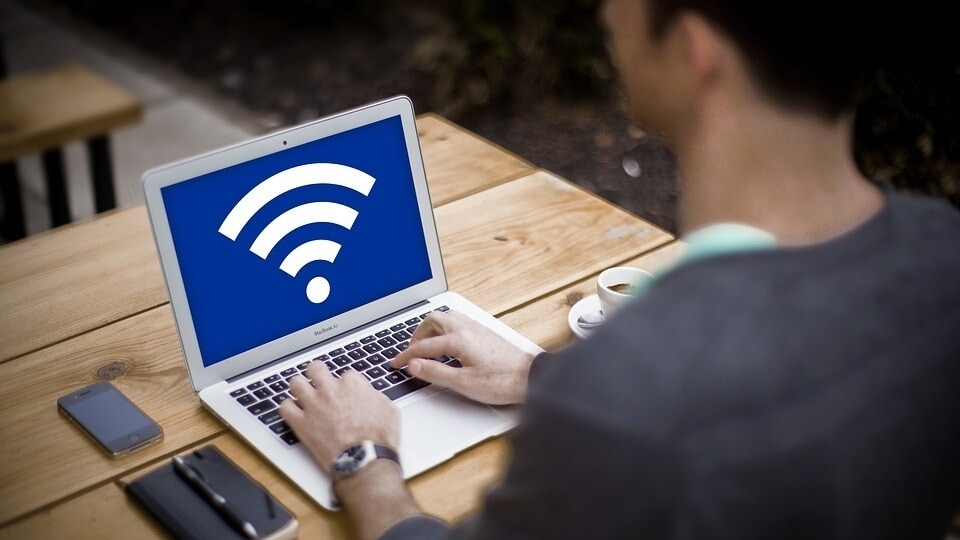 Thank you for attention and see you in the library!
Mgr. Eva Hejdušková, Medical Library UP, eva.hejduskova@upol.cz, +420 585 632 965